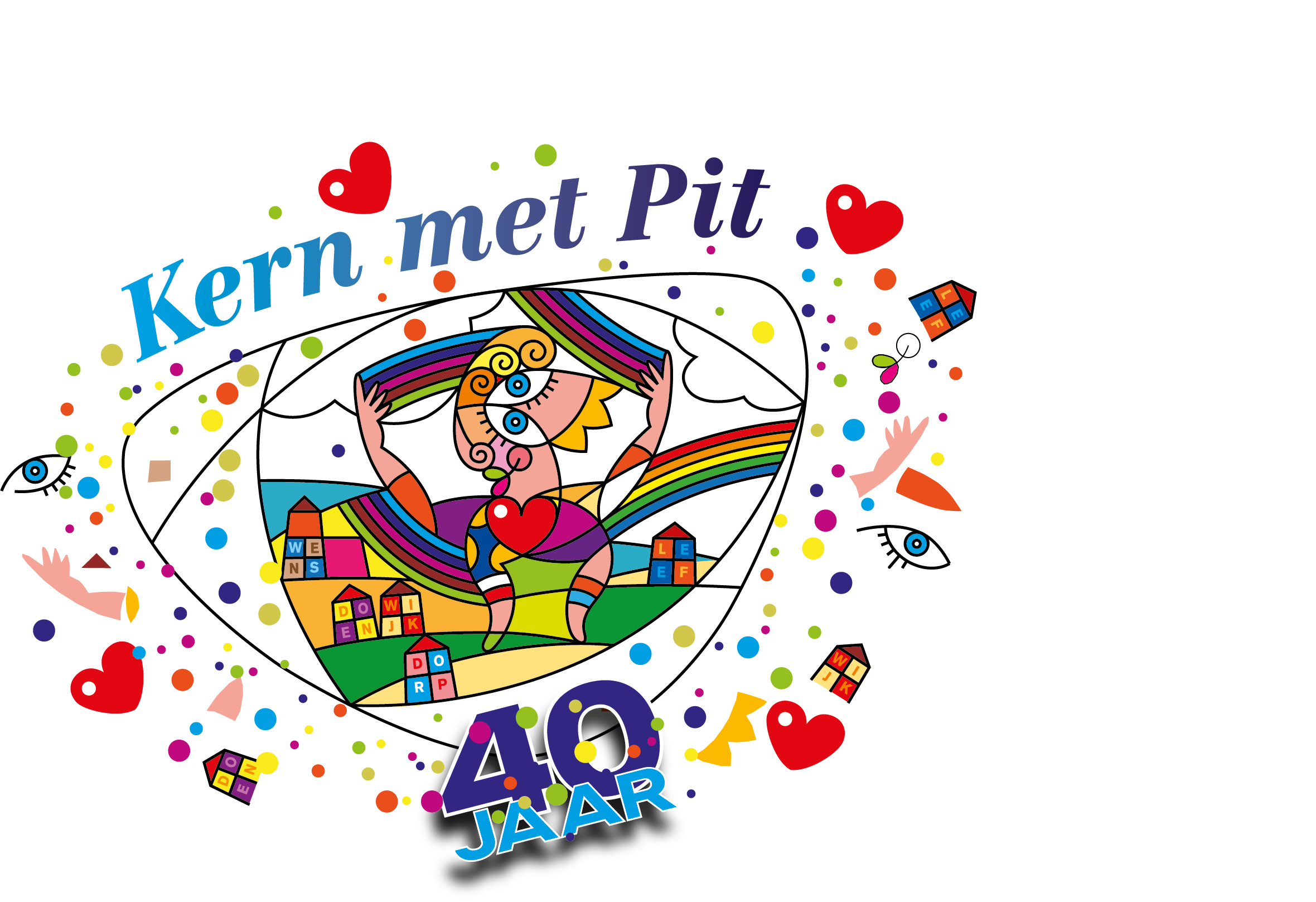 11. Roermond
Donders Goed Spul
Dondersgoed spul
Dondersgoed spul is een initiatief vanuit de mensen van de wijk de Donderberg in Roermond. 
Het is combinatie van een ruilwinkel, spel-o-theek en repair-café.
Alles gebeurt hier met gesloten beurzen.
Het is beter voor het milieu want er worden minder dingen weggegooid.
Mensen met een kleine beurs kunnen toch andere spullen krijgen.
We zijn begonnen vanuit een droom om mensen te kunnen helpen. Met een kleine groep zijn we om de tafel gaan zitten en inmiddels hebben we al een aantal openingen gehad. We hebben drie verschillende locaties waarvan er één favoriet is bij de mensen. Dit is het volgende doel: Eén vaste locatie in de buurt van de favoriete.
De openingstijden en een impressie van een dagje Dondersgoed spul.